CSC 221: Introduction to ProgrammingFall 2018
Python data, assignments & functions
data types
numbers, strings, booleans
functions & type conversions
variables & assignments
input & output
modules
turtle graphics, math, random
Python documentation, help
1
Python number types
Python distinguishes between different types of numbers
int	integer values, e.g., 	2, -10, 1024, 99999999999999
		

can be specified in binary, octal or hexidecimal using '0b', '0o', and '0x' prefixes
	0b1011  10112  1110        0o23  238  1910        0x1A  1A16  2610
float	floating point (real) values, e.g., 	3.14, -2.0, 1.9999999

scientific notation can be used to make very small/large values clearer
	1.234e5  1.234 x 105  123400		9e-5  9 x 10-5  0.00009
complex	complex numbers (WE WILL IGNORE)
2
Numbers & expressions
recall in Scratch:
standard numeric operators are provided
+	addition		2+3  5	2+3.5  5.5
– 	subtraction		10–2  8	99–99.5  -0.5
*	multiplication	 2*10  20	2*0.5  1.0
/	division		10/2.5  4.0	10/3  3.333…
**	exponent		2**10  1024	9**0.5  3.0

less common but sometimes useful
%	remainder	 	10%3  1	10.5%2  0.5
//	integer division 	10//4  2	10//4.0  2.0
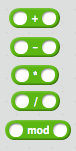 note: spacing around an operator is optional:  2/3 = 2 / 3
3
Exercise: calculations
use IDLE to determine

the number of seconds in a day

the number of seconds in a year (assume 365 days in a year)

your age in seconds


the number of inches in a mile

the distance to the sun in inches


the solution to the Wheat & Chessboard problem
4
Python strings
in addition to numbers, Python provides a type for representing text
a string is a sequence of characters enclosed in quotes
Python strings can be written using either single- or double-quote symbols  
	(but they must match)  

OK:
	"Creighton"  'Billy Bluejay'  "Bob's your uncle"

not OK:
	"Creighton'   'Bob's your uncle'
	

can nest different quote symbols or use the escape '\' character

	"Bob's your uncle"		'Bob\'s your uncle'
5
Python strings (cont.)
on rare occasions when you want a string to span multiple lines, use three quotes 
	
	
"""This is
a single string"""

'''So is
this'''

the + operator, when applied to strings, yields concatenation


"Billy " + "Bluejay"   "Billy Bluejay"
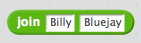 6
Boolean type
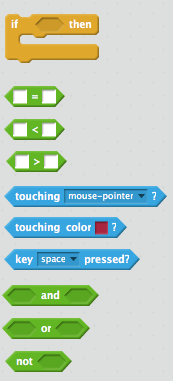 Scratch had implicit true/false values
recall that control blocks such as if, if-else, repeat-until had true/false tests that determined the action

Python has explicit True and False values
these values can be used in expressions, assigned to variables, used to control other statements, …
True and False are Boolean values (named after mathematician George Boole)
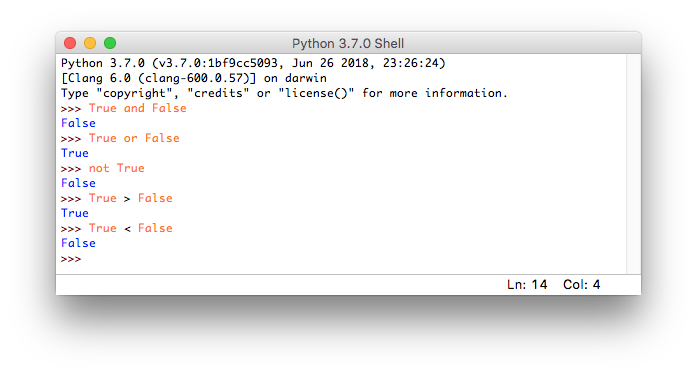 7
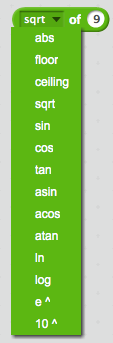 type function
Python provides numerous built-in functions for performing useful tasks
the type function takes one input, a value, and returns its type as output
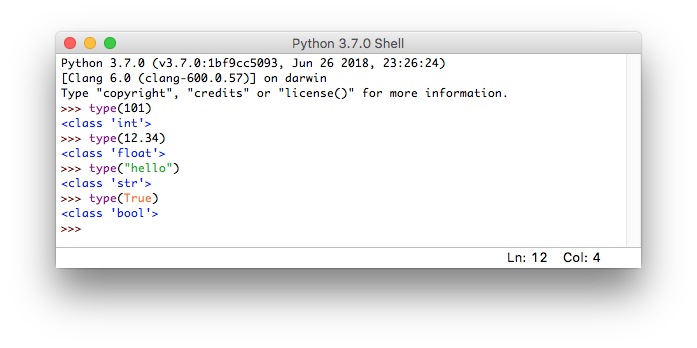 8
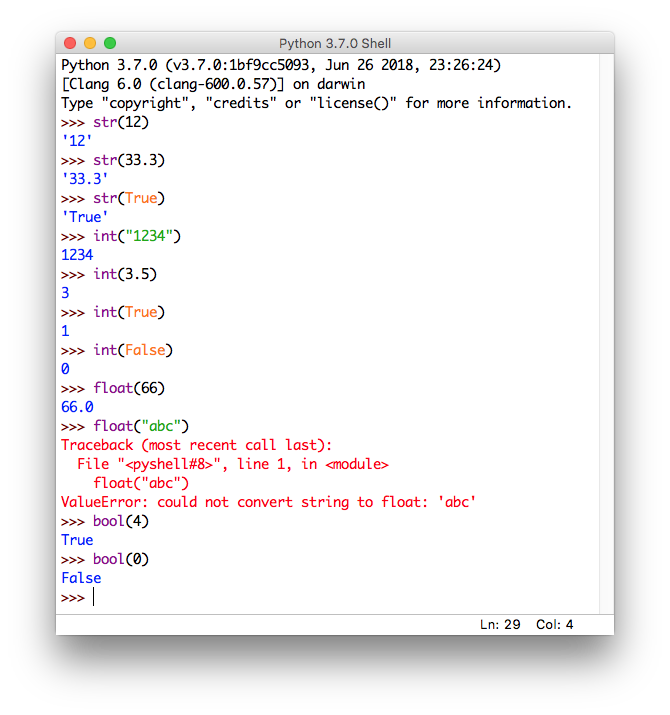 type conversions
there are functions associated with each type for converting values 
str(X)   converts X into a string (with quotes around it)
int(X)   converts X into an integer, if possible
float(X) converts X into a real number, if possible
bool(X)  converts X into a Boolean value (false if 0 or empty string, else true)
9
Variables & assignments
recall from Scratch, variables were used to store values that could be accessed & updated
e.g., the lines spoken by the sprites in conversation
e.g., the number of times an event occurred

similarly, in Python can create a variable and assign it a value
the variable name must start with a letter, consist of letters, digits & underscores (note: no spaces allowed)
an assignment statement uses '=' to assign a value to a variable
general form:	VARIABLE = VALUE_OR_EXPRESSION

age = 20

seconds_in_day = 24 * 60 * 60

seconds_in_year = 365 * seconds_in_day

name = "Prudence"

greeting = "Dear " + name
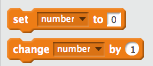 10
Variable names
some reserved words cannot be used for variable names
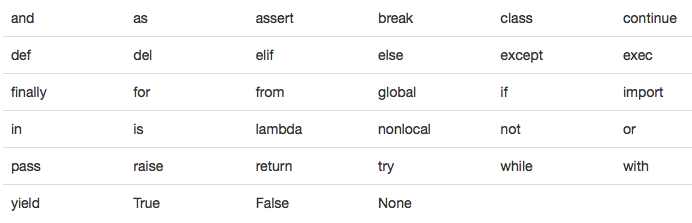 Python libraries tend to use underscores for multi-word variable names
	first_name	  number_of_sides   feet_to_meters


note: capitalization matters, so first_name ≠ first_Name
11
Exercise: population growth
visit http://www.census.gov/popclock for a current U.S. population estimate
e.g., 328,553,944 at 3:15 pm (CDT) on 9/10/18
according to U.S. Census Bureau:
one birth every 8 seconds
one death every 12 seconds
one naturalized citizen (net) every 28 seconds

we want to predict the population some number of years in the future
e.g., what would be the population 10 years from now? (assume 365 day years)
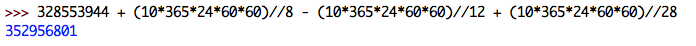 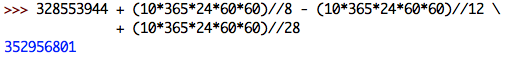 \ is the line continuation character – can break a statement across lines
12
Issues (pt. 1)
not readable
significant duplication
difficult to edit/fix/change

we can address readability & duplication by introducing variables
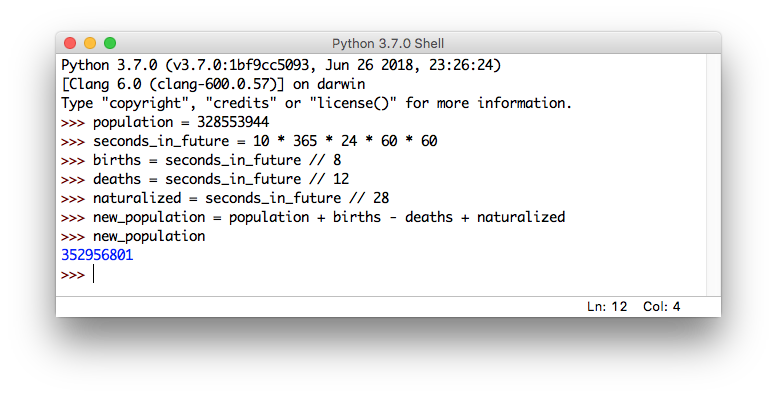 13
Issues (pt. 2)
variables make the code more readable and reduce duplication, but entering statements directly into the interpreter has limitations
no way to go back and fix errors
no way to save the code for later use

better to enter the statements in a separate, editable, re-executable file
the IDLE environment has a built-in file editor
under the File menu, select New Window
this will open a simple file editor
enter the statements
save the file (using FileSave) then load the function (using RunRun Module)
the statements are loaded and run just as if you typed them in directly
14
Modules
a module is a file of code that can be repeatedly edited and loaded/run
lines starting with # are comments, ignored by the Python interpreter
should start each file with a comment block documenting the file
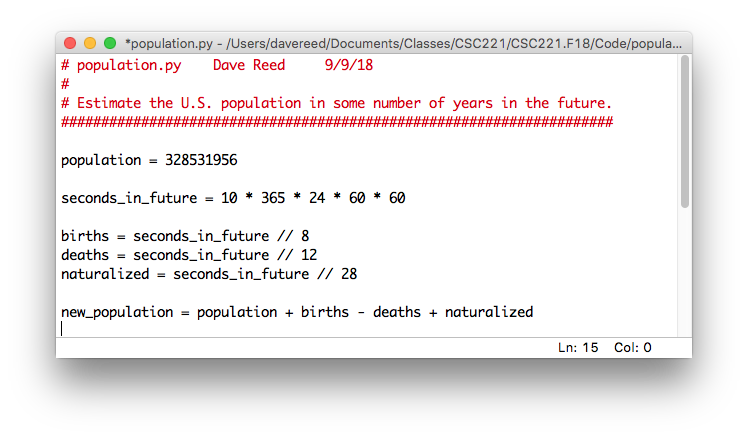 note: after running this module, you still need to query the interpreter for the value of new_population
15
Built-in print function
the print function can automatically display a value or sequence of values (separated by commas)
	
print(VALUE_1, VALUE_2, …, VALUE_n)
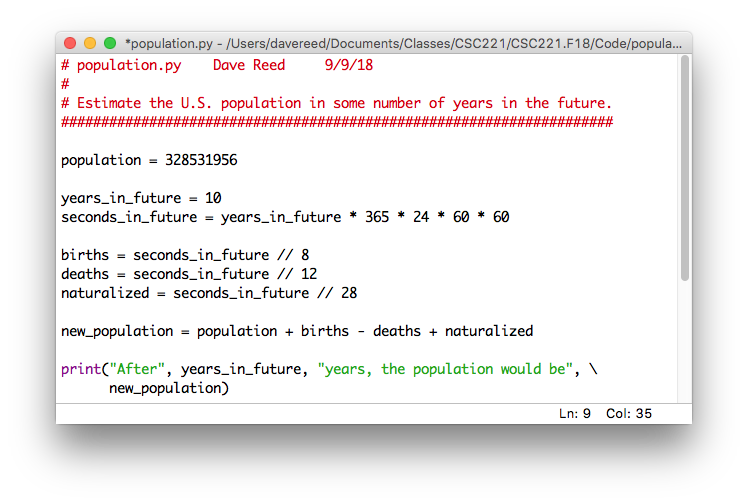 now, a complete message containing the answer is displayed when the module is run
16
User input
as is, changing the years_in_future assignment and performing a different calculation is easy
but it would be even better to just ask for the number
the built-in input function displays a prompt and reads in the user's input

response = input("PROMPT MESSAGE")

the input function always returns what the user typed as a string
if you want to treat the input as a number, you must explicitly convert them

int_response = int(input("PROMPT MESSAGE"))

float_response = float(input("PROMPT MESSAGE"))
17
Final version
now, can enter a different number of years each time the module is run
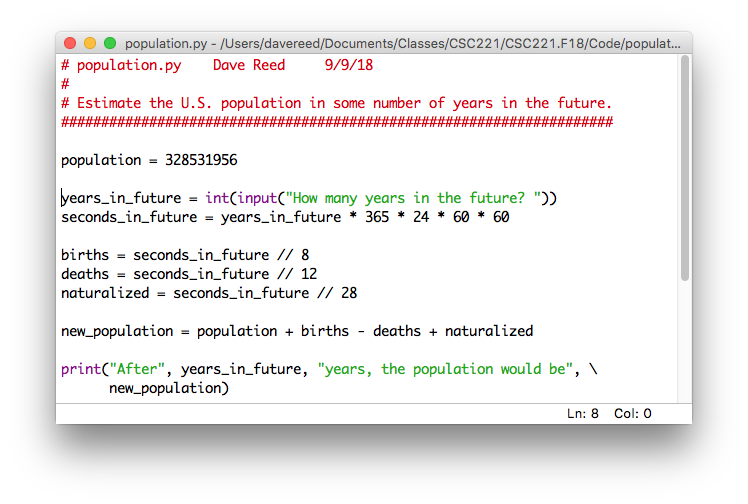 18
Exercise: reading level
create a Python module that
prompts the user for the # of single syllable words and total # of words in a text
calculates the reading age for that text
prints that reading age (in a readable format)
19
Built-in functions
Python provides many built-in functions
mathematically, a function is a mapping from some number of inputs to an output

e.g., the abs function maps a single number to its absolute value

e.g., the max/min functions map two or more numbers to the maximum/minimum number
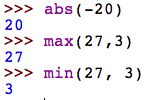 note that these functions do not just print the output, they return it
that is, a function call can appear in an expression, its value is the output value
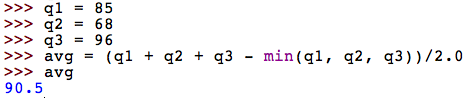 20
Modules & functions
in addition to these basic, built-in functions, the math module contains other useful functions
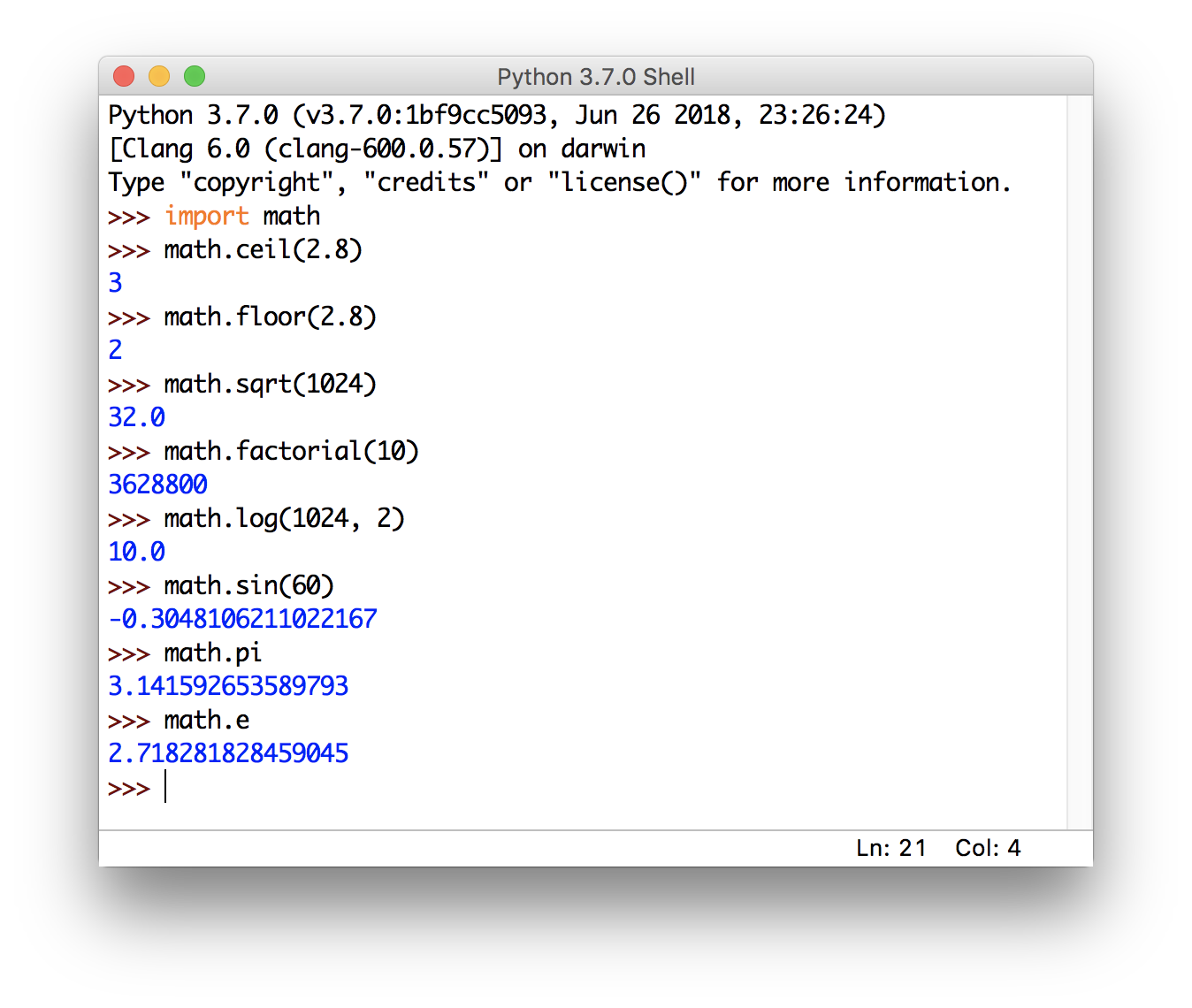 you load a module using import

can then call functions from the math module as math.FUNC(…)

also have constants for π and e
21
Why the prefix?
the round function does not have a prefix:	round(3.2)
but the ceiling function does:			math.ceil(3.2)
when a module is loaded using import, the module prefix must be used to clearly identify functions (since different modules might have functions with the same name)









no ambiguity for built-in functions or modules run directly in IDLE, so no prefix required
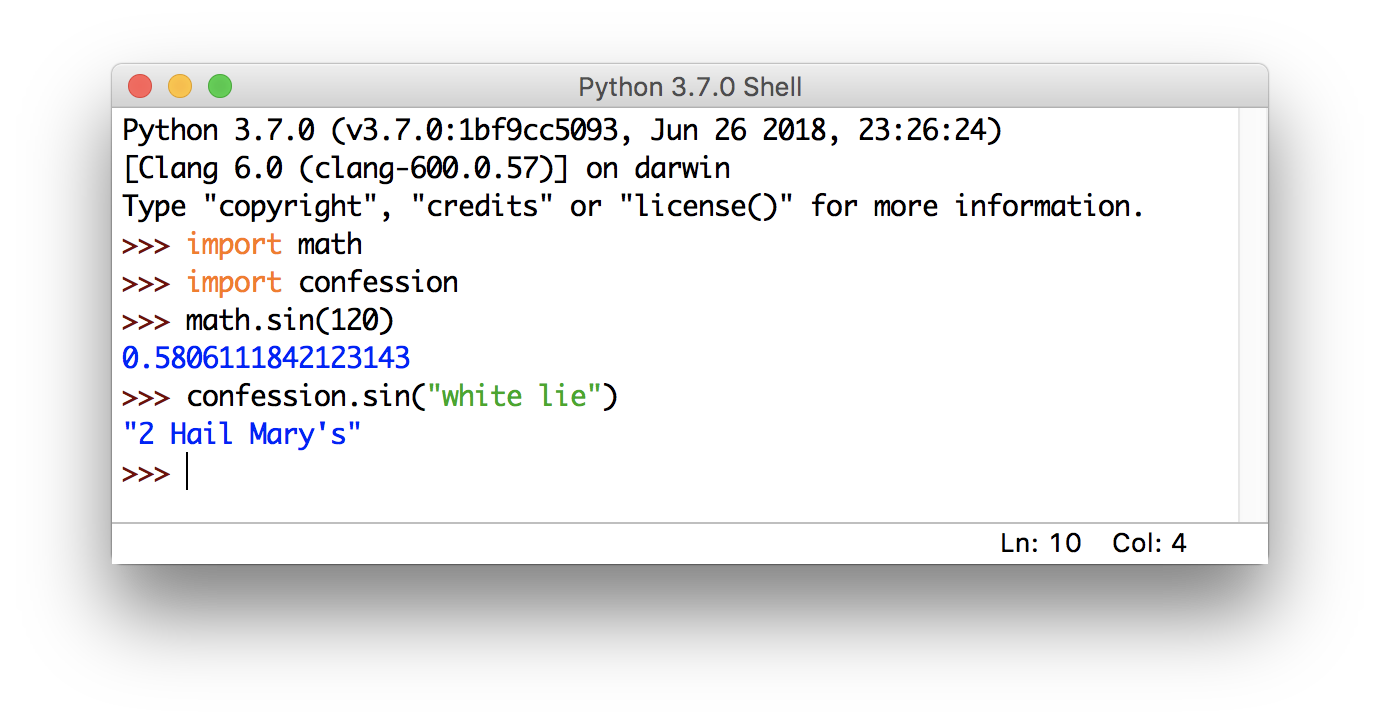 22
random module
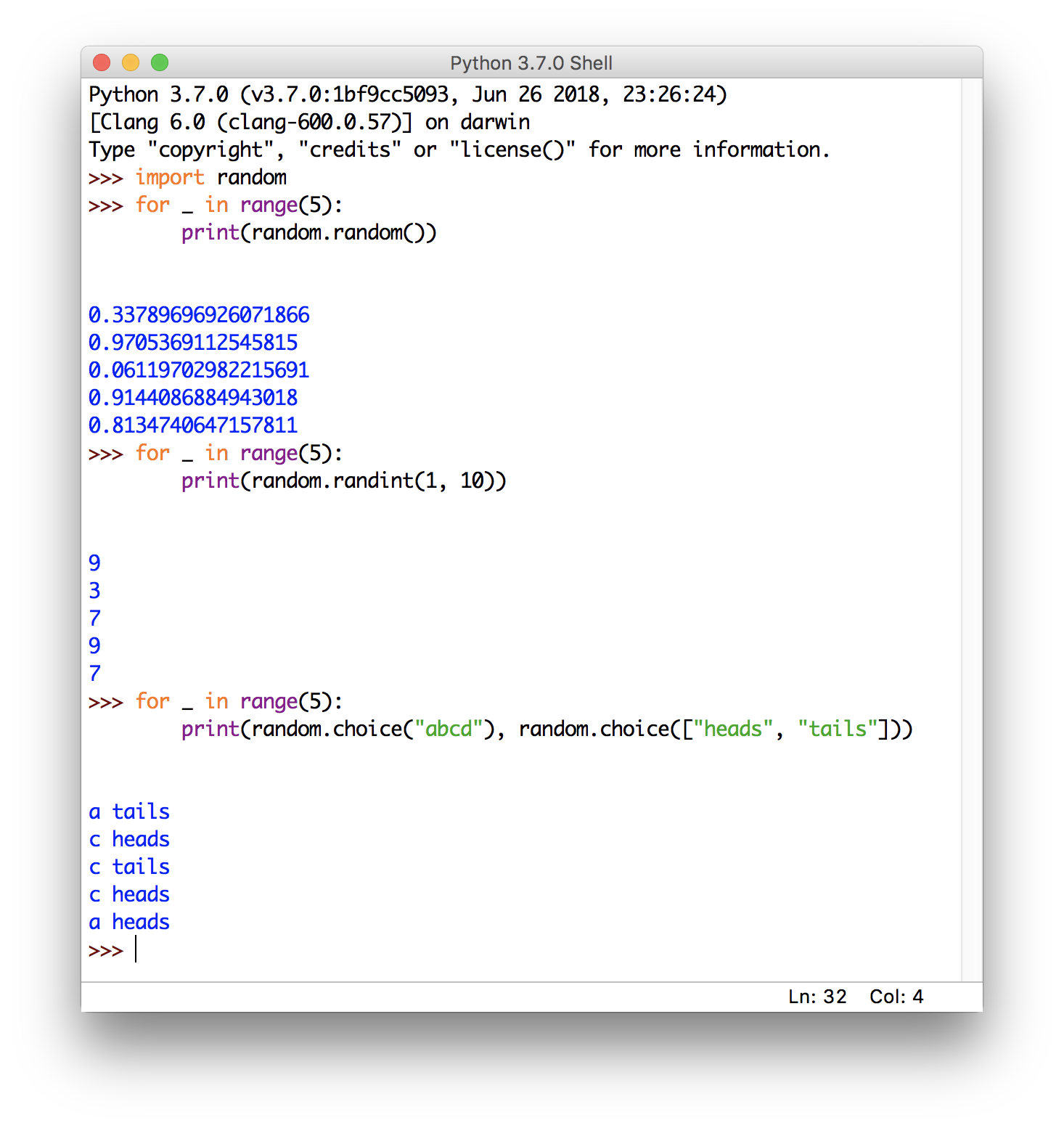 the random module contains functions for generating random values
random() returns a float from range [0, 1)

randint(X, Y) returns an int from range [X, Y]

choice() returns a random character/item from a string/list
23
Turtle graphics module
IDLE comes with a built-in module for turtle graphics
must import the turtle module to make the code accessible
can then call functions from the module via the notation turtle.FUNCTION()
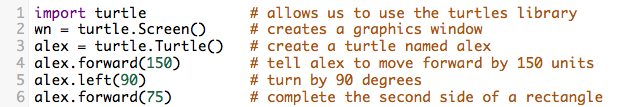 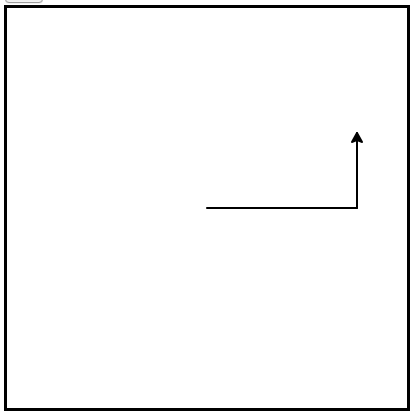 play with the executable code in the interactive book
24
Turtle commands
in addition to movement commands (left, right, forward, backward), there are commands for setting color and pen width
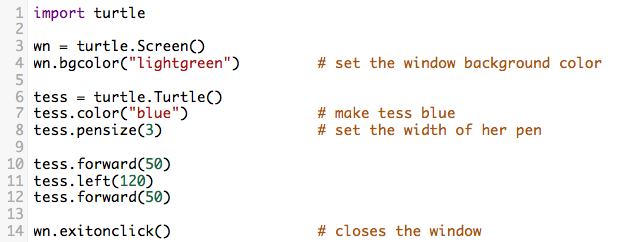 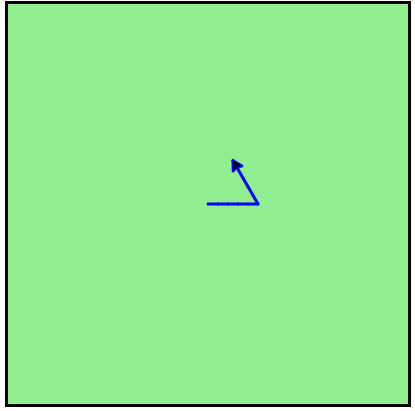 complete the exercise (ch3_2) – prompt the user for colors, pen size
25
For loops
suppose we want to draw a square – need to draw a side & turn (4 times)
a  for loop specifies a repetitive task

  for VARIABLE in LIST:
      STATEMENTS
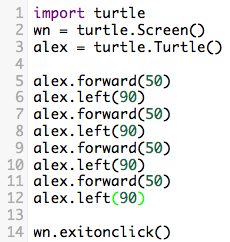 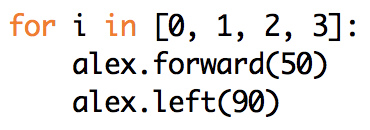 the  range function makes this even cleaner

  for VARIABLE in range(SIZE):
      STATEMENTS
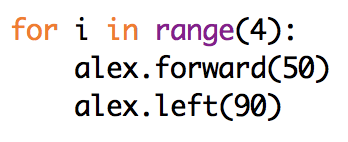 if you don't ever need the loop variable, use _
try the Turtle race lab
(bottom of 4.8)
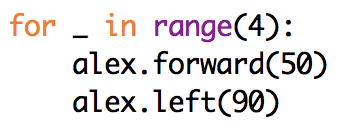 26
Python documentation
you can get the latest Python details in IDLE by selecting Help>Python Docs

Language Reference gives an overview of the language
Library Reference documents the common library modules (e.g., math, random, turtle)
Global Module Index allows you to search for modules by name
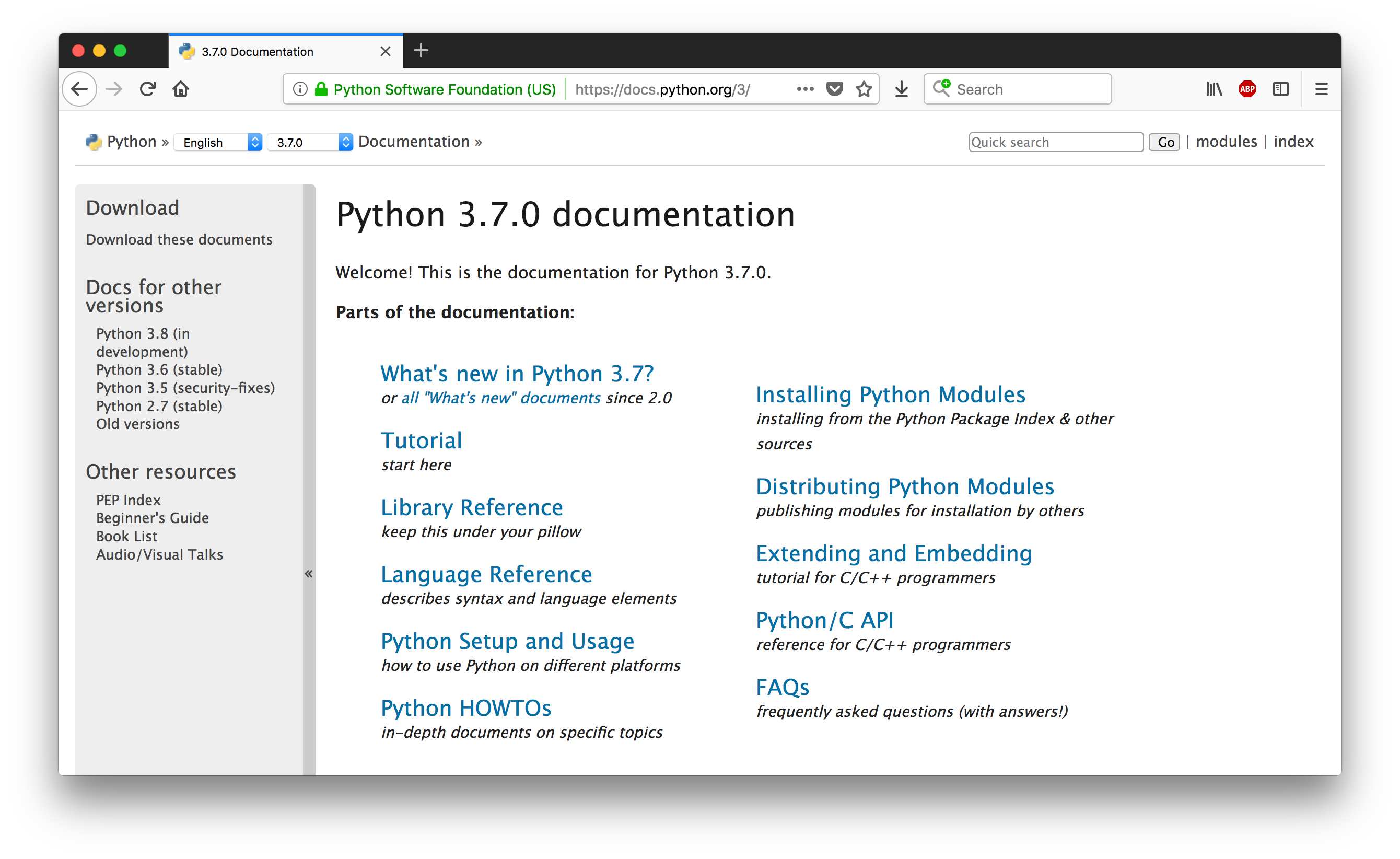 27
Python help
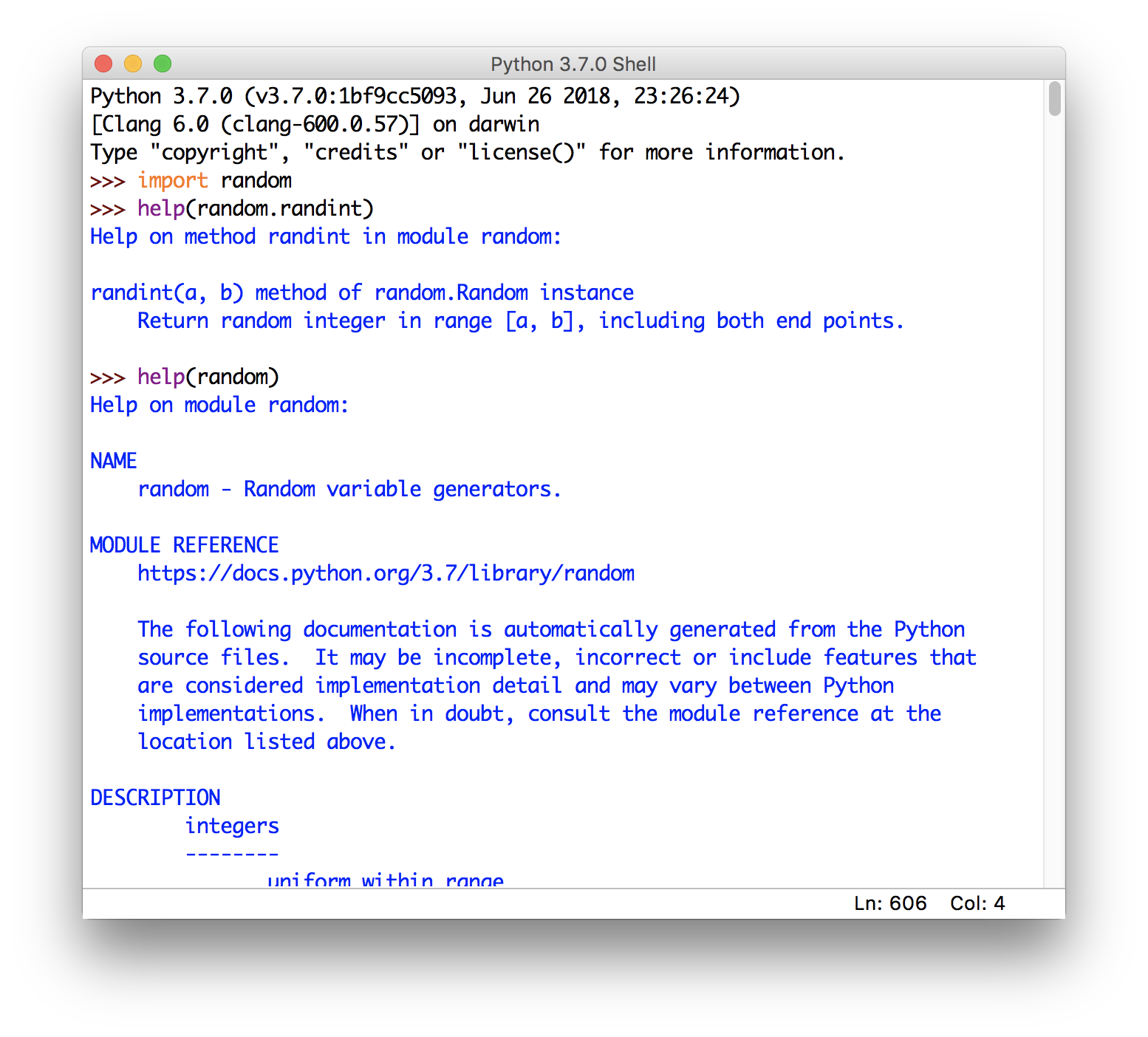 modules are also self-documenting

call the help function to see info on a function

can also call help on the entire module
28